3.0 Context for and challenges with putting  
      evidence at the centre for everyday life
Note: full version available in Update 2023
Three challenges
Citizens make many decisions where evidence could be helpful, such as: 


Managing my health, safety and well-being (and that of my family’s)

Spending my money on products and services

Volunteering my time and donating money
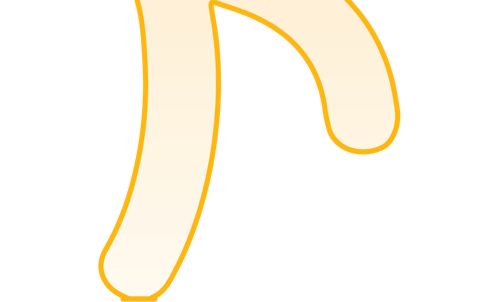 We live in an era of too much information and lots of misinformation (false information that is spread, regardless of intent to mislead)
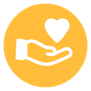 We are typically left on our own to find, understand and use evidence
Opportunity to look for evidence, including time and internet access
Motivation to look for and make sense of evidence
Capacity to use digital platforms like websites and social media (digital literacy), select the right sources for them (media literacy), to put what’s known in a bigger context (e.g., education, health and climate literacy) distinguish between best evidence and other things and to understand what it may mean for them (evidence literacy) or understand what they are reading (general literacy)
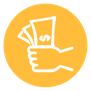 Governments, businesses and NGOs do not set things up to make it easy for us
Services are commonly offered without evidence to help distinguish among them
Products are commonly sold in-store and online without evidence to back up their claims (and they may be sold alongside proven products)
Information is commonly presented online based on profile and search history and not based on evidence (and laws protecting us against advertising and selling products that may be harmful or dangerous, or about making false claims, do not apply yet to information)
Compelling stories and visuals are commonly created by people with limited evidence literacy
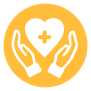 © 2023 McMaster University. All rights reserved. This work is licensed under a Creative Commons Attribution-NonCommercial-ShareAlike 4.0 International License.
3.1 These are early days in understanding ‘what works’ in 
      putting evidence at the centre for everyday life
Note: full version available in Update 2023
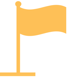 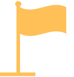 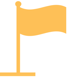 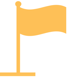 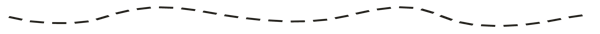 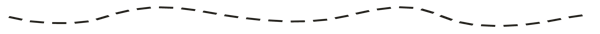 Help citizens judge what others are claiming or more generally find (and receive) reliable information on a topic
Make evidence available to citizens when they are making choices
Engage citizens in asking questions and answering them (with new research or with existing evidence)
Make evidence-based choices the default or easy option
Tools and training to develop critical-thinking skills (e.g., thatsaclaim.org and Sense About Science’s risk know-how framework), including in schools
Plain-language summaries of best evidence on different topics (e.g., Campbell and Cochrane) and accompanying audio-visual materials
Journalism and science-communication strategies (e.g., fact-checking services, ‘pre-bunking’ to help people know what to watch out for with misinformation and conspiracy theories, and ‘truth-sandwiches’ to what the evidence says immediately before and after covering misinformation)
Campaigns to build a culture where evidence is understood, valued and used (evidence weeks and #askforevidence hashtag)
Online sites like Wirecutter for shopping products, 80,000 hours for finding high-impact careers or high-impact volunteering opportunities, and GiveWell for giving to the charities that make the most of every dollar they receive
Tools, such as decision aids, that help to work through options in light of their pros and cons
Website questions can be submitted to organizations funding research
Prioritization processes that engage citizens (e.g., James Lind Alliance)
Support for citizens to become partners in a research team undertaking a new research study or synthesizing what’s known from all studies addressing the same question
Laws that require products, services and information to be evidence-based (and make it illegal to spread misinformation)
Rewards for businesses advertising evidence-based products, services and information (and penalties for not)
Algorithms for big tech companies presenting products, services and information in part based on supporting evidence (and for limiting the spread of misinformation
Using ‘nudge’ strategies to steer citizens towards evidence-based choices, while still allowing them to go look at other choices too (e.g., automatic enrolments, product placements, symbols or ‘kitemarks’)
I often tell my fellow citizen leaders: Google is a great place to go to pick a restaurant or learn more about a public figure; it poses real challenges if you’re looking for best evidence to make an important decision
While this approach sounds promising, those of us working in citizen-serving NGOs have come to realize that declining trust in government and business leaders has led to rising concerns about this approach among citizens
© 2023 McMaster University. All rights reserved. This work is licensed under a Creative Commons Attribution-NonCommercial-ShareAlike 4.0 International License.